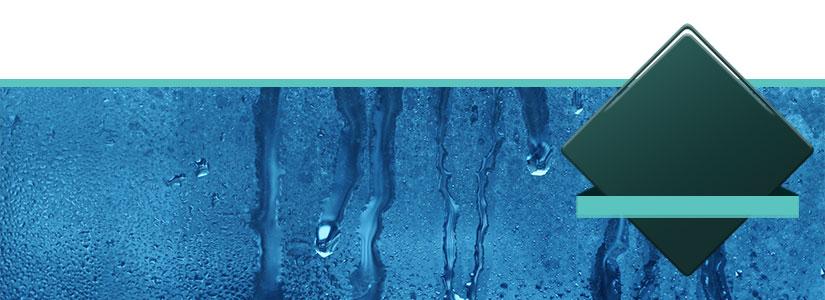 KAMPANJE: PUNKTERT GLASS
30%
Pilkington Produktnavn™